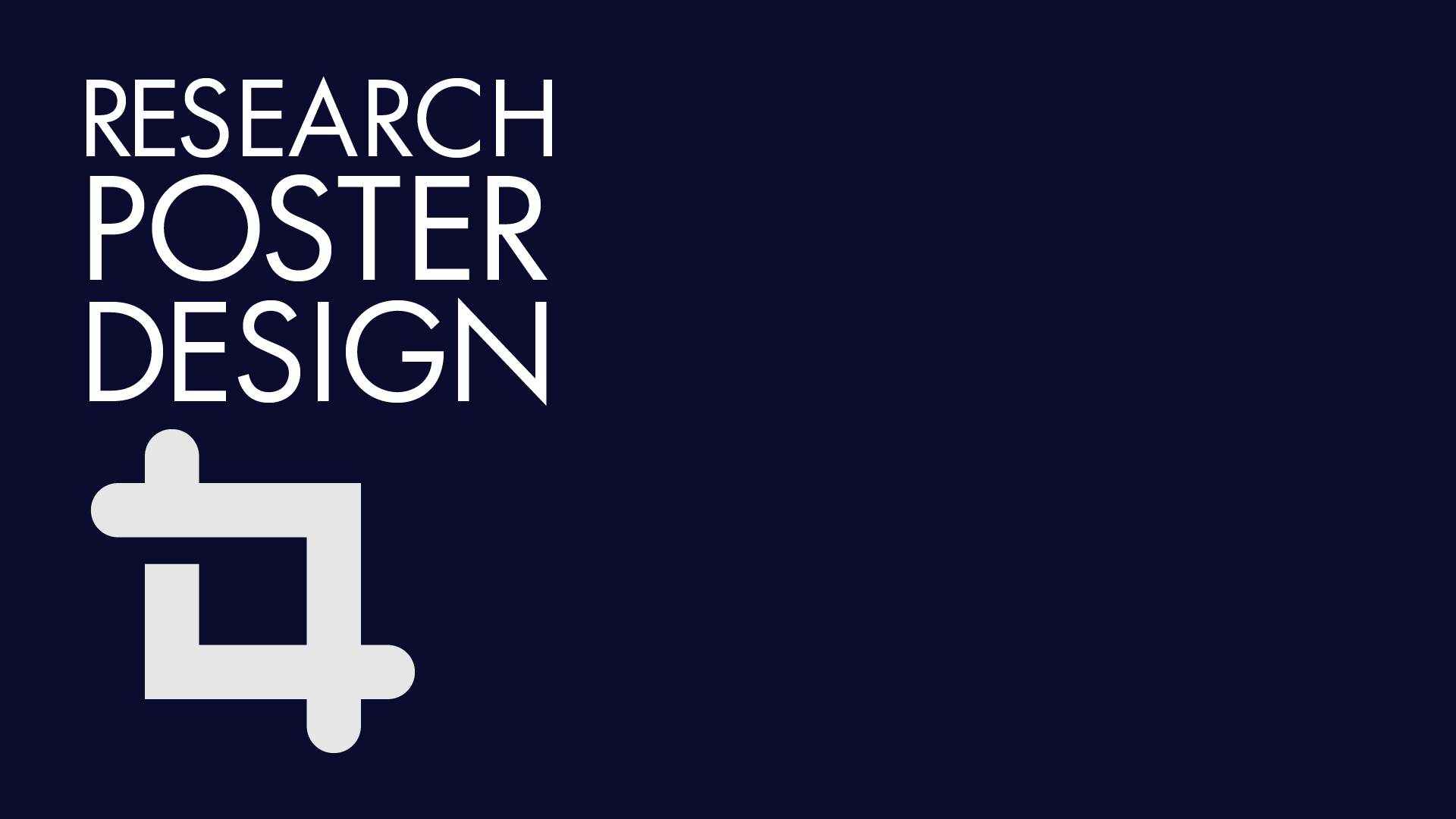 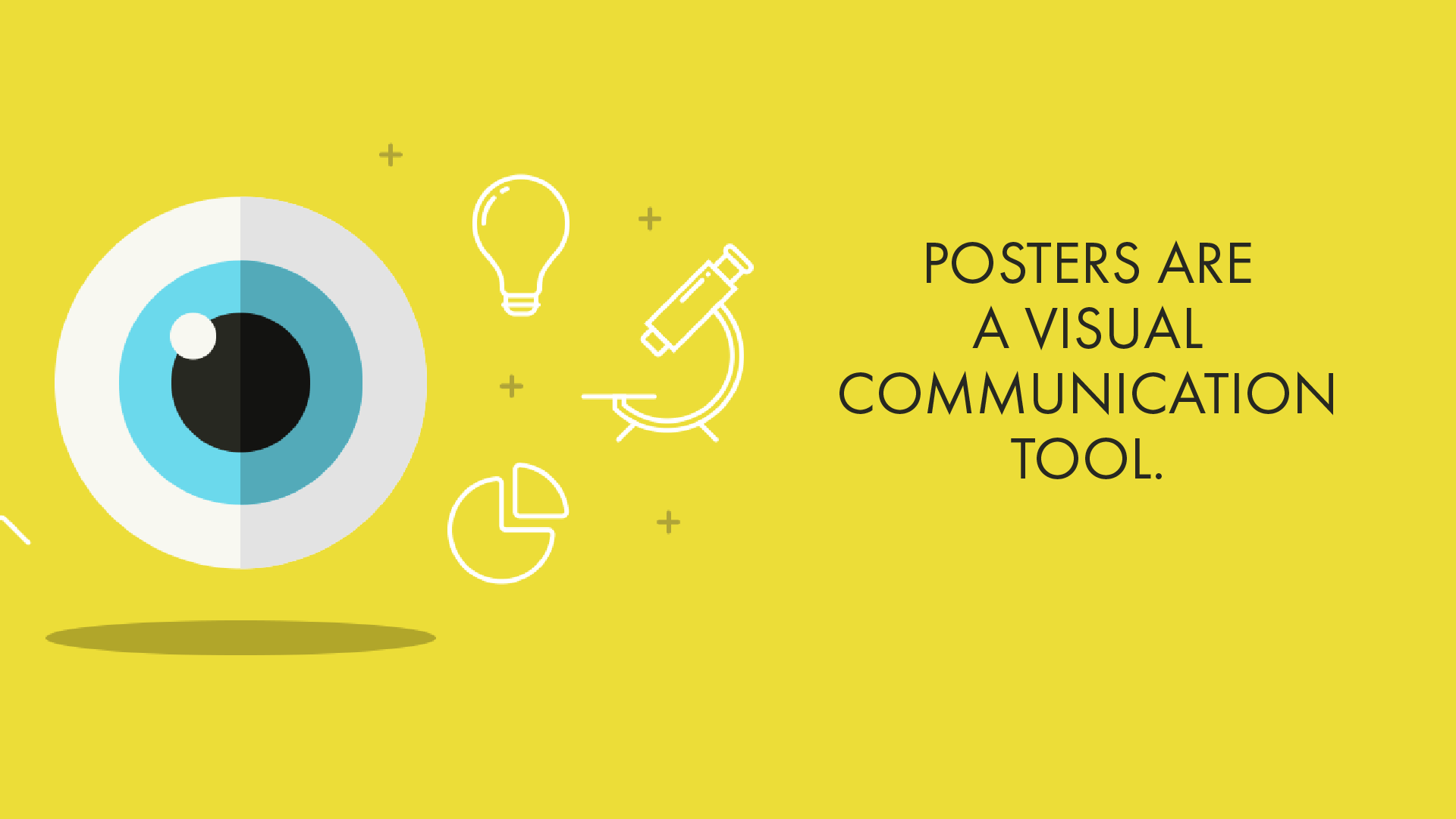 [Speaker Notes: An effective poster will help you engage viewers in conversation and get your main point across to as many viewers as possible]
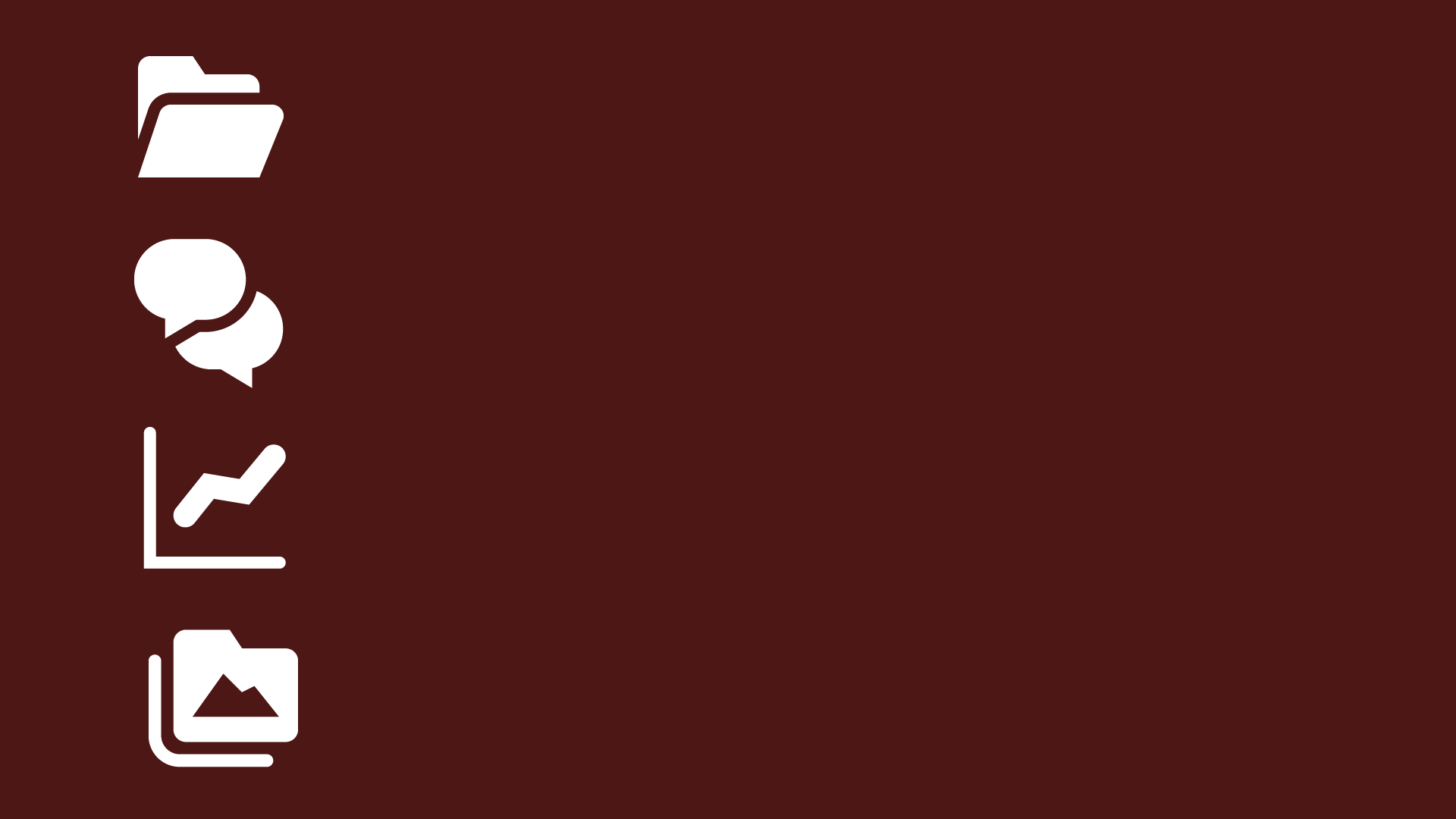 Source of information
Conversation Starter
Summary of your work
Advertisement of your work
[Speaker Notes: They serve as 
-a source of information
-a conversation starter
-a summary of your work
-and an advertisement for you work

Your posters should be self-explanatory. With a well designed and well organized poster you should be able to achieve these results.]
GOOD HEADING
BAD HEADING
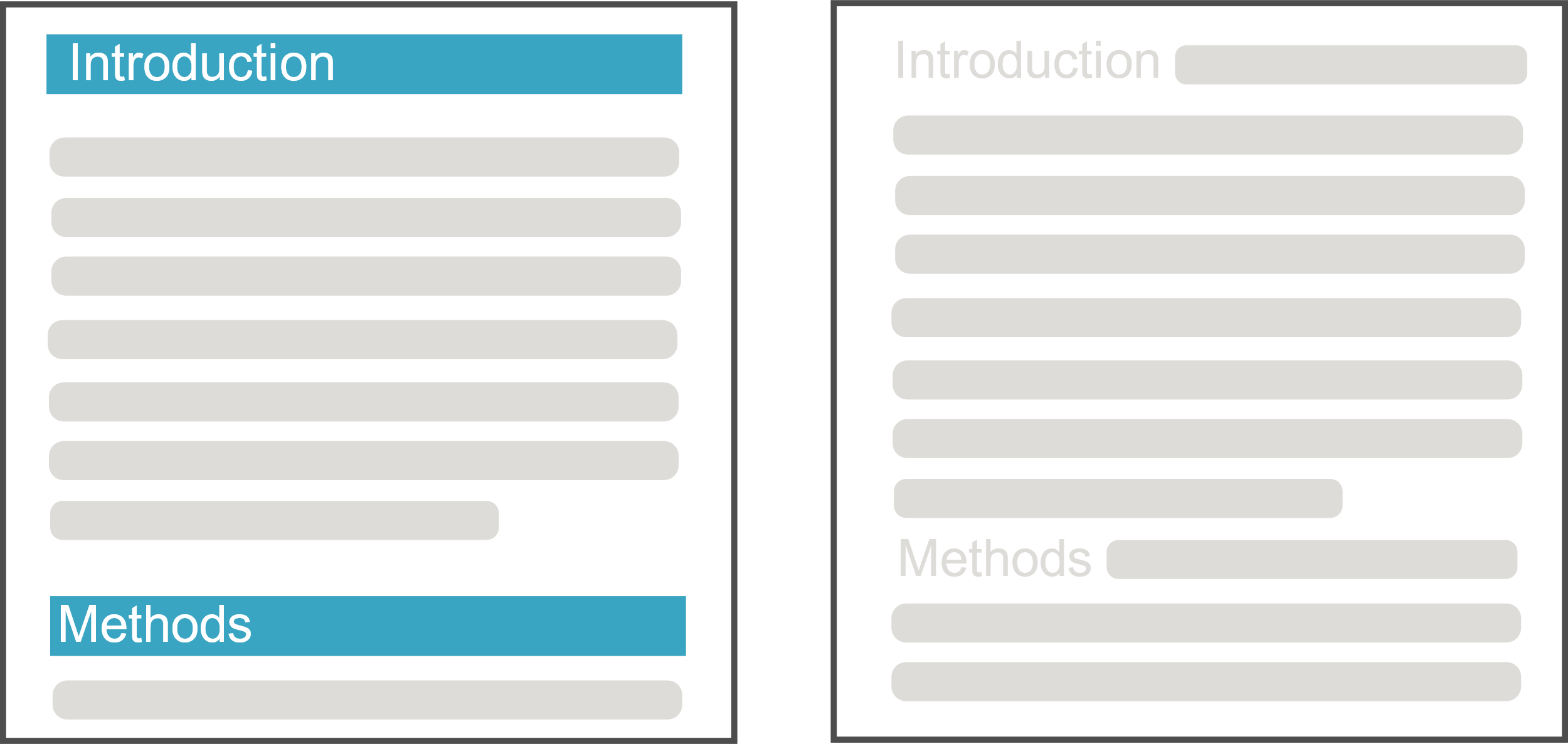 [Speaker Notes: Include HEADINGS
Make sure you title each section and make it stand out. Different contrasting colors often work. We will touch on fonts shortly

https://www.makesigns.com/tutorials/poster-design-layout.aspx]
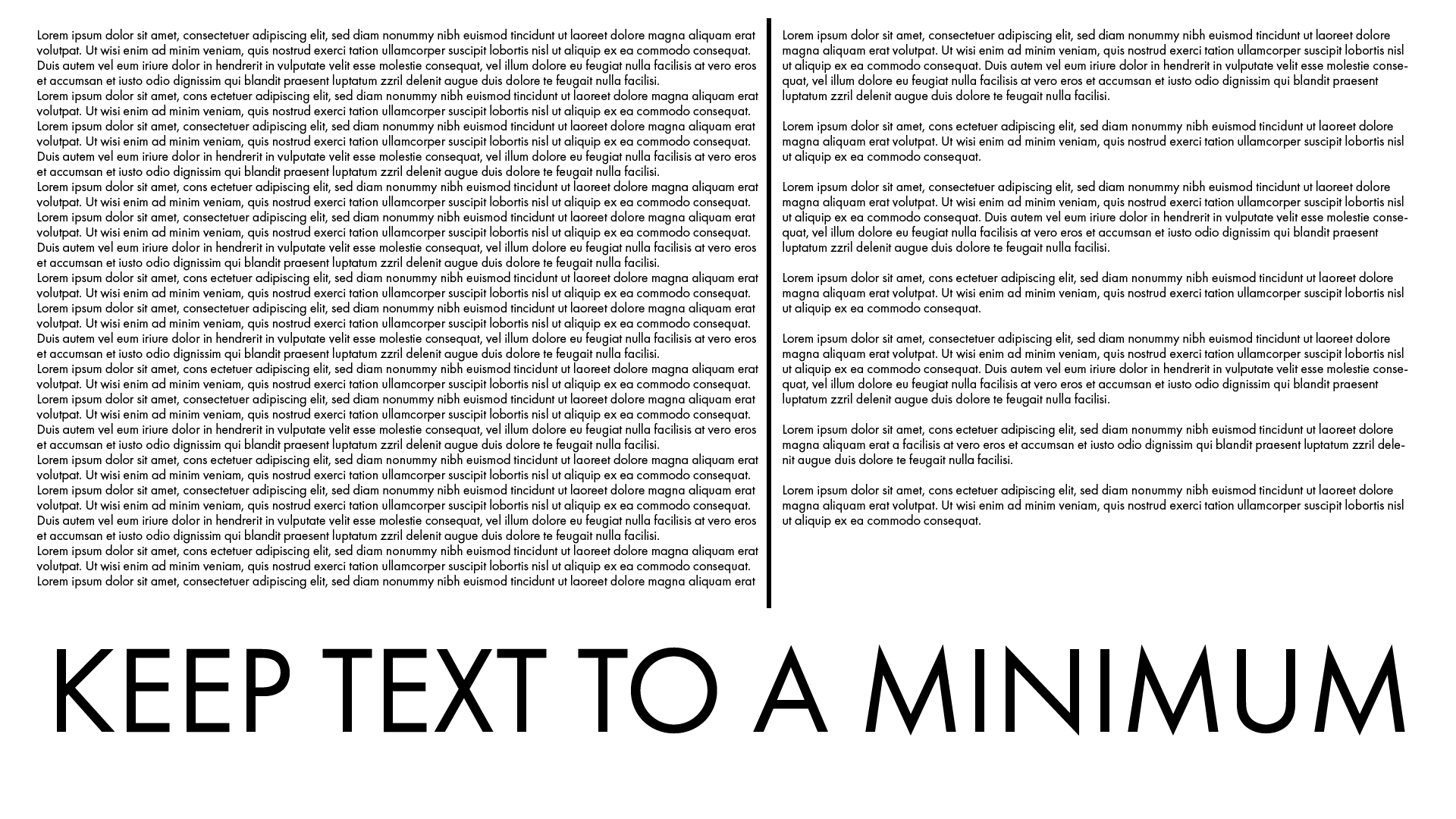 [Speaker Notes: Include text, but keep it to a minimum…

It is tough to get an audience to read a wall of text
Use bullet points where possible

Less text = more visitors to your poster

Most people will skim anyway]
CENTER
LEFT
Lorem ipsum dolor sit amet, consectetuer adipiscing elit. Maecenas porttitor congue massa. Fusce posuere, magna sed pulvinar ultricies, purus lectus malesuada libero, sit amet commodo magna eros quis urna.

Nunc viverra imperdiet enim. Fusce est. Vivamus a tellus.

Pellentesque habitant morbi tristique senectus et netus et malesuada fames ac turpis egestas. Proin pharetra nonummy pede. Mauris et orci.
Lorem ipsum dolor sit amet, consectetuer adipiscing elit. Maecenas porttitor congue massa. Fusce posuere, magna sed pulvinar ultricies, purus lectus malesuada libero, sit amet commodo magna eros quis urna.

Nunc viverra imperdiet enim. Fusce est. Vivamus a tellus.

Pellentesque habitant morbi tristique senectus et netus et malesuada fames ac turpis egestas. Proin pharetra nonummy pede. Mauris et orci.
[Speaker Notes: Make sure you left align your text.

DO NOT center it for paragraphs. It makes it difficult to read breaks up the sentences too much.  Its is very frustrating to look at.

Center aligned text has a ragged left edge
Each line starts at a different edge

Left aligned text has a straight left edge
Each line starts at the same edge.]
YOUR HEADLINE
Your body copy goes here. Maecenas porttitor congue massa. Fusce posuere, magna sed pulvinar ultricies, purus lectus malesuada libero, sit amet commodo magna eros quis urna. Lorem ipsum dolor sit amet, consectetuer adipiscing elit. Maecenas porttitor congue massa. Fusce posuere, magna sed pulvinar ultricies, purus lectus malesuada libero, sit amet commodo magna eros quis urna. Lorem ipsum dolor sit amet, consectetuer adipiscing elit. Maecenas porttitor congue massa. Fusce posuere, magna sed pulvinar ultricies, purus lectus malesuada libero, sit amet commodo magna eros quis urna.

Nunc viverra imperdiet enim. Fusce est. Vivamus a tellus.
Pellentesque habitant morbi tristique senectus et netus et malesuada fames ac turpis egestas. Proin pharetra nonummy pede. Mauris et orci. Lorem ipsum dolor sit amet, consectetuer adipiscing elit. Maecenas porttitor congue massa. Fusce posuere, magna sed pulvinar ultricies, purus lectus malesuada libero, sit amet commodo magna eros quis urna. Lorem ipsum dolor sit amet, consectetuer adipiscing elit. Maecenas porttitor congue massa. Fusce posuere, magna sed pulvinar ultricies, purus lectus malesuada libero, sit amet commodo magna eros quis urna.
[Speaker Notes: Typically, the recommendation is to use a sans serif font for your headline, and a serifed font for your body copy or text.
Studies have shown that serif fonts work well for readability.]
Don’t go crazy on fonts.
Use professional fonts.
[Speaker Notes: Don’t go nuts with extravagant fonts, it is unnecessary, especially for a research poster. You want to find both serif and sans serif fonts to use in your poster…
Sans Serif got your headlines
Serif for your body copy]
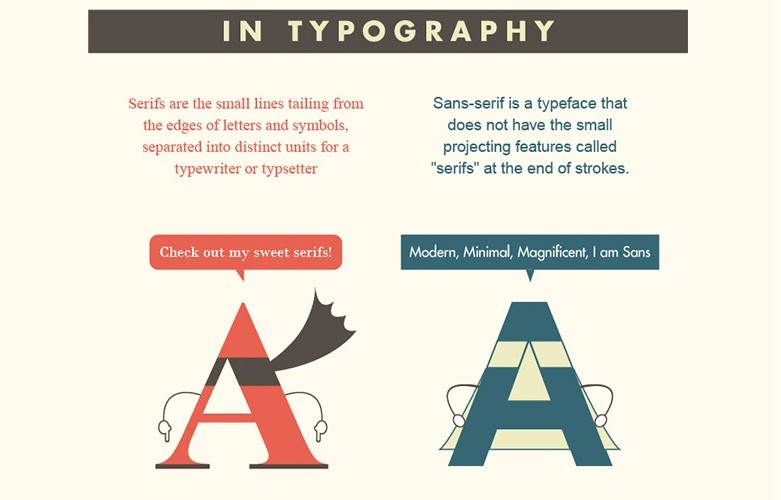 [Speaker Notes: Serifs are like tails on the edges of letters and symbols.
Sans serif fonts are simpler and don’t include small lines tailing from letters & symbols, hence the name, SANS serif.]
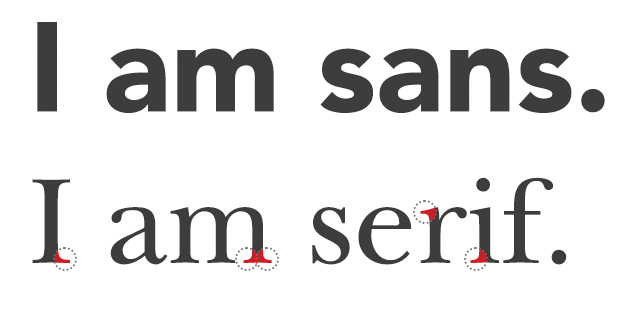 [Speaker Notes: Point out differences between a serif and sans serif font]
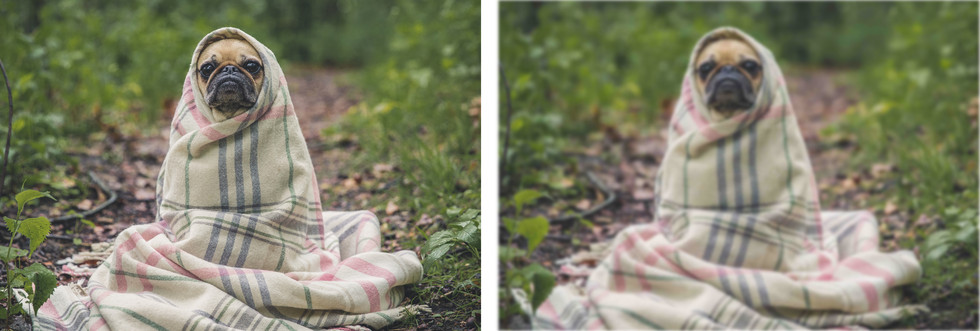 [Speaker Notes: When/If you include images, makes your you don’t print low resolution. 
Using low resolution Iooks unprofessional

https://www.makesigns.com/tutorials/images-graphs-colors.aspxmages]
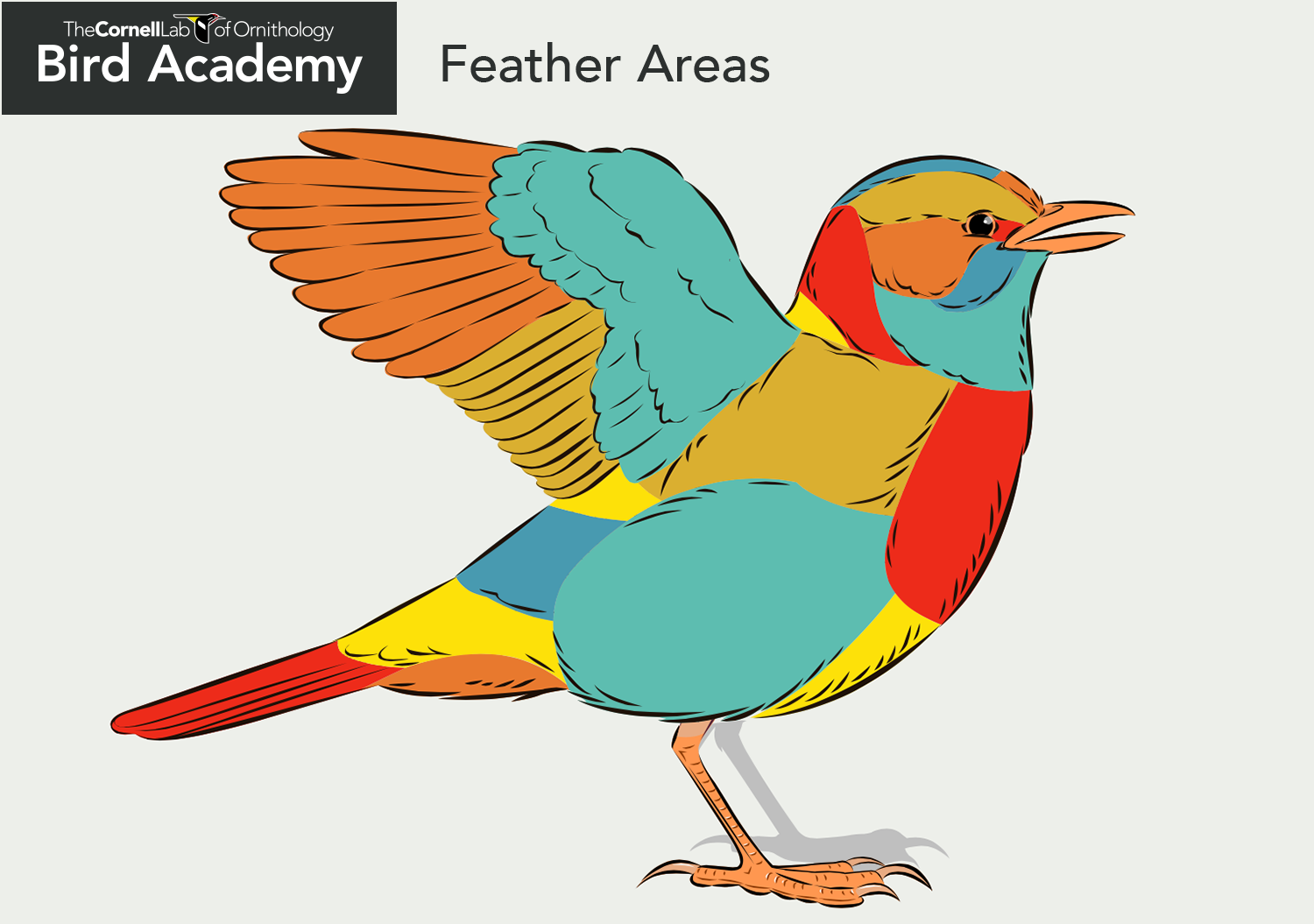 [Speaker Notes: Include Illustrations – A picture is worth a thousand words]
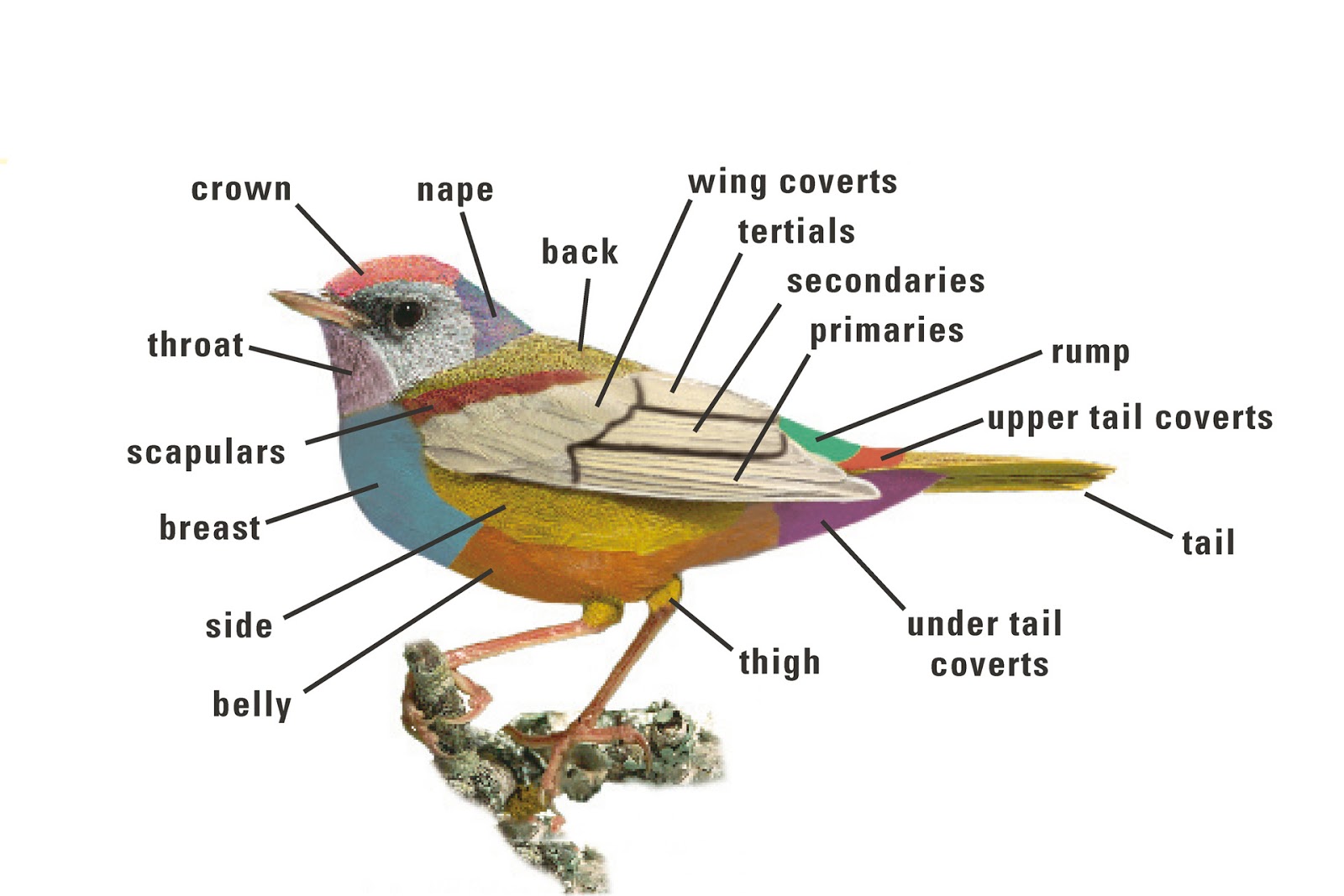 [Speaker Notes: Include Diagrams… if applicable]
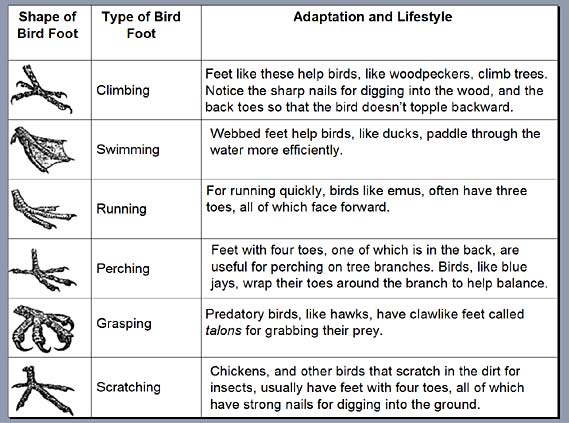 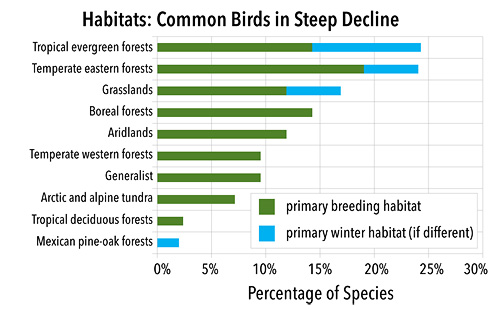 TABLES & CHARTS
[Speaker Notes: Include Charts, Tables,…

Anything you do to visualize your data is a plus.

Remember, a picture is worth a thousand words.]
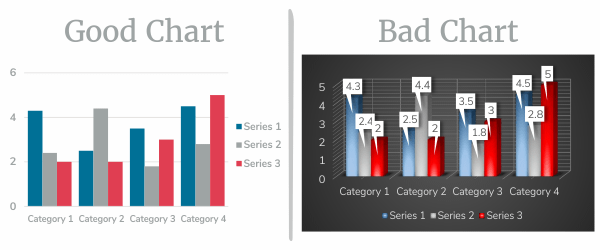 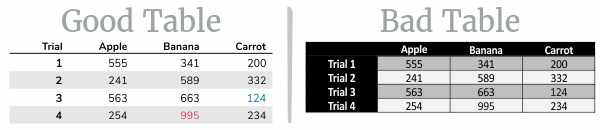 [Speaker Notes: Clean up your charts & tables to make them more appealing to look out.
Get rid of excess borders, lines, backgrounds
Remove unnecessary labels and markers
Use flat styles and solid colors

Keep it simple and it will be easier on the eye.

https://www.makesigns.com/tutorials/images-graphs-colors.aspx]
ORGANIZATION
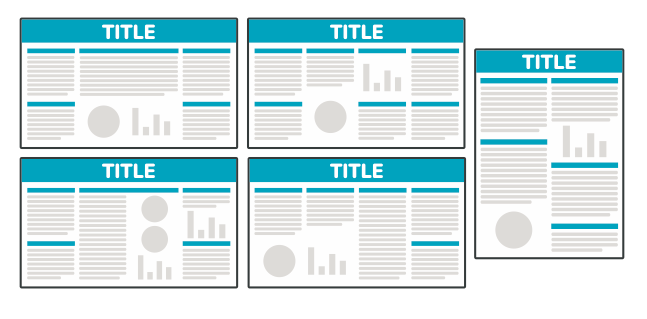 [Speaker Notes: Organization.
Make sure your poster tells a story.
Remember that people read from left to right and top to bottom

https://www.makesigns.com/tutorials/poster-design-layout.aspx]
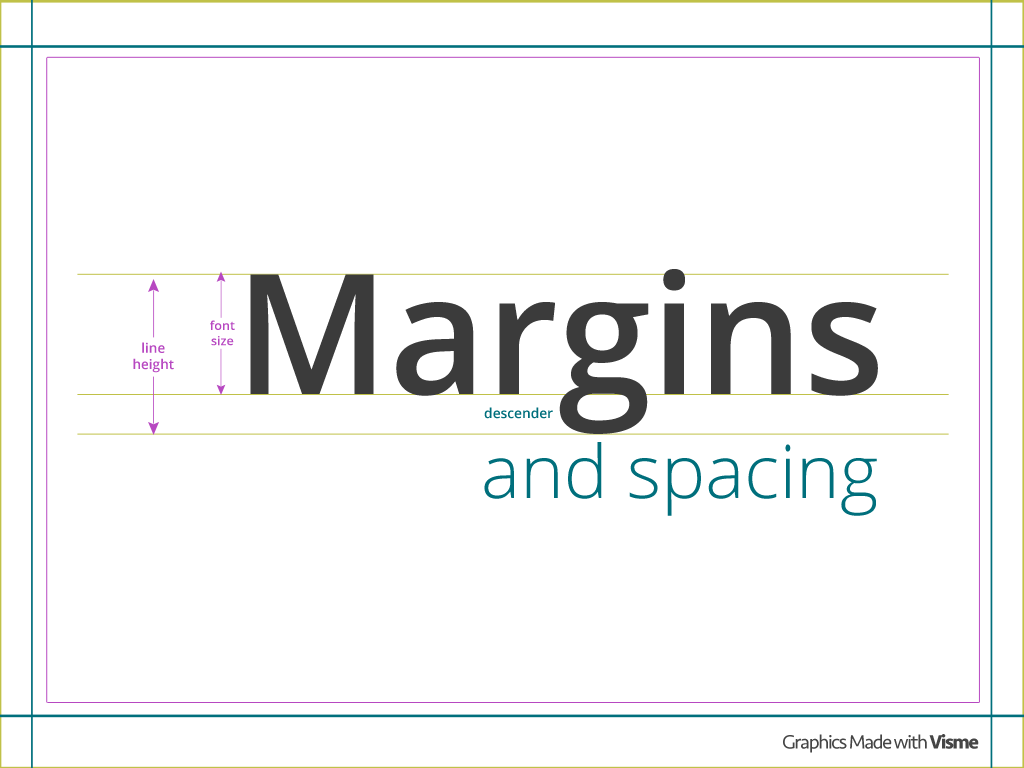 [Speaker Notes: Spacing within your poster.

Let your poster breathe when organizing your content.
Leave several inches around your poster
Try leaving 1 inch between sections]
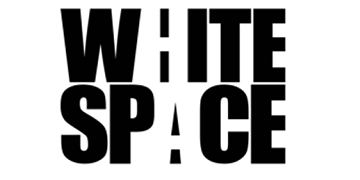 [Speaker Notes: White Space is your friend. You want to leave breathing room around your text. There is no need to fill every inch of space]
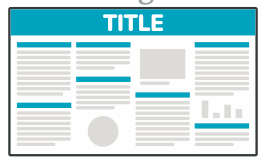 ALIGNMENT
&
WHITE SPACE
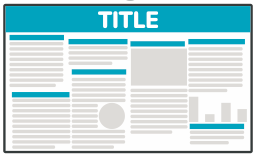 [Speaker Notes: Take a look at these 2 posters, you will see alignment and white space used well in the top image.

https://www.makesigns.com/tutorials/poster-design-layout.aspx]
RULERS, GRIDLINES, & GUIDES
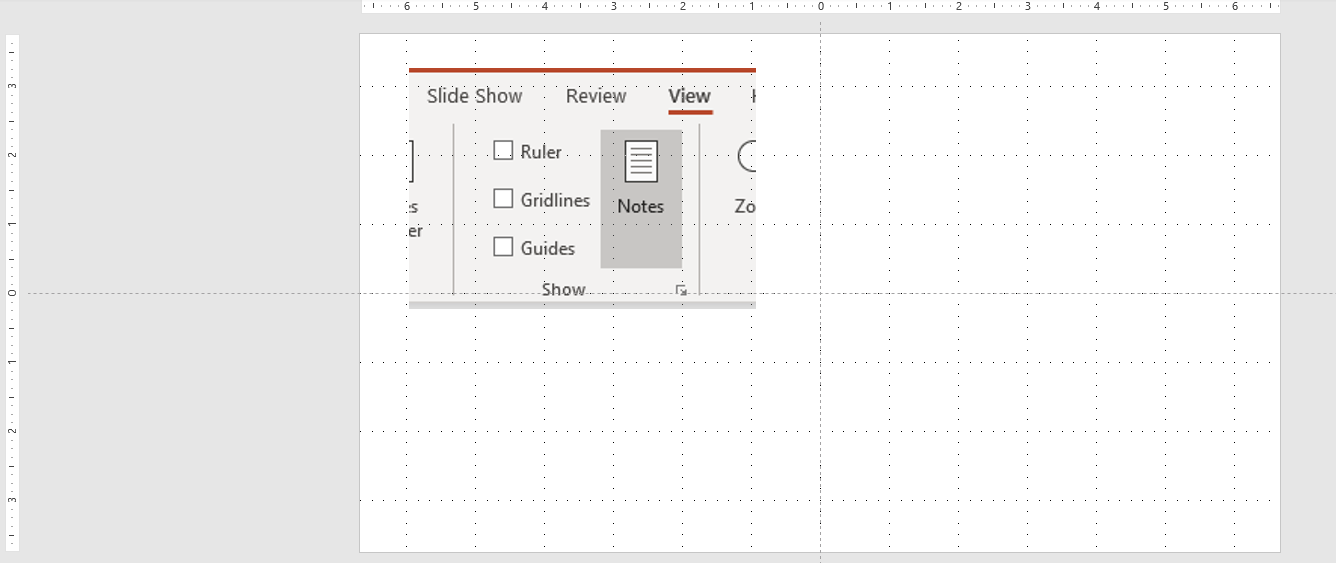 [Speaker Notes: Rulers, Grids, Guides]
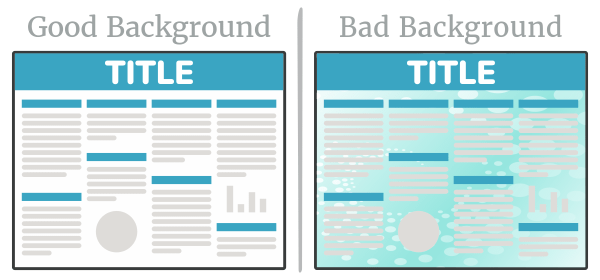 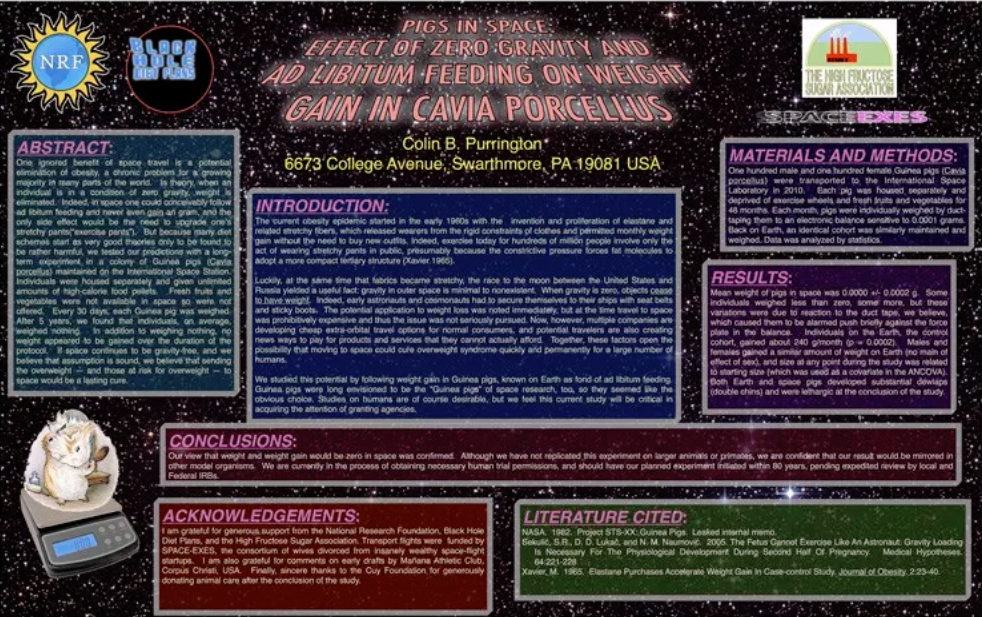 [Speaker Notes: Example of a bad poster.
Background is too busy 
Illegible

credit: Colin Purrington]
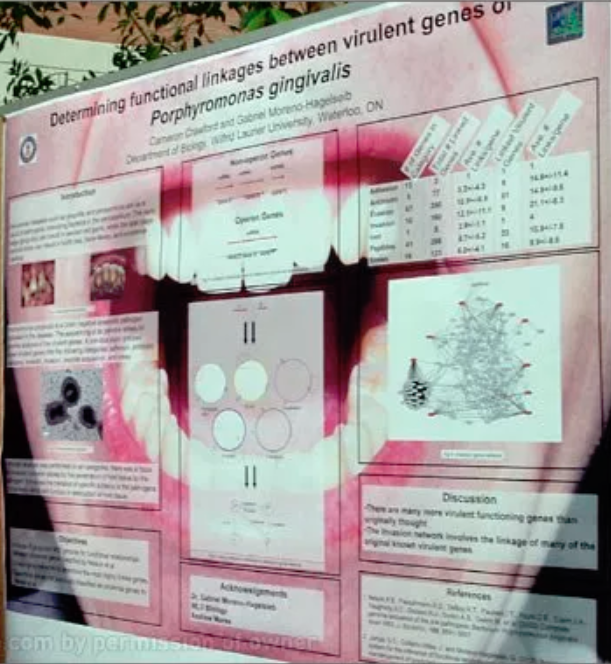 [Speaker Notes: Bad poster background example

credit: Colin Purrington]
COLOR
[Speaker Notes: Color
Using color is a very important aspect of poster design. Colors should capture attention and highlight important information but should not be distracting to the viewer. It’s generally a safe bet to use the colors associated with your school or organization, but this is typically not a requirement. If you are going to pick your own colors, we recommend keeping them rather neutral with perhaps one bolder color used sparingly.]
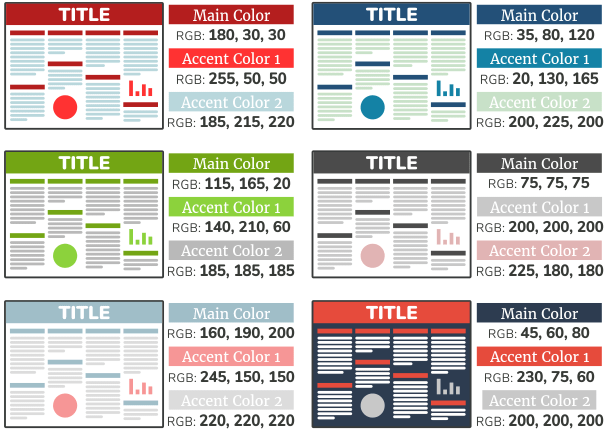 [Speaker Notes: Try to keep it to 3 colors max, this allows your poster to not be overwhelming with a ton of colors.]
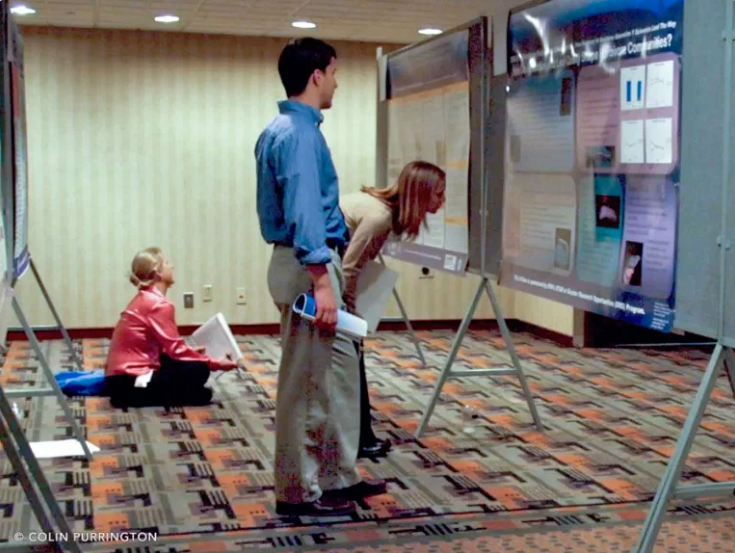 [Speaker Notes: Try to make your poster easily viewable without stooping (seen here)]
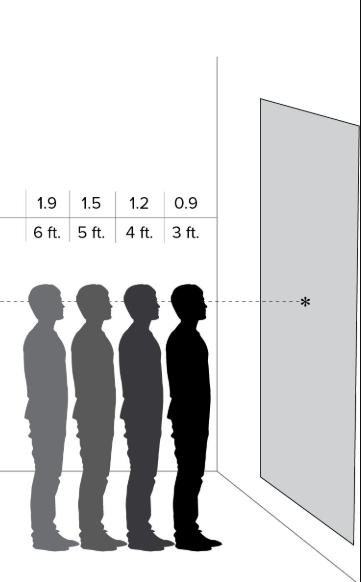 MAKE SURE YOUR POSTER IS VISIBLE
4-6 FEET AWAY
[Speaker Notes: Be mindful in regards to the sizing of your poster.
It should be visible from 4-6 feet away.]
[Speaker Notes: Research Poster Video]
RESOURCES
color.adobe.com
search.creativecommons.org
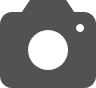 [Speaker Notes: Here are some great resources for your content.
On Adobe Color, you can find colors that go together, analogous, etc.
Creative Commons you can find photos and other content that is free to use. Be sure to read the terms of use for whatever you choose to use and always give credit to whomever created it]